The Blue-Action project has received funding from the European Union’s Horizon 2020 research and innovation programme under grant agreement No 727852
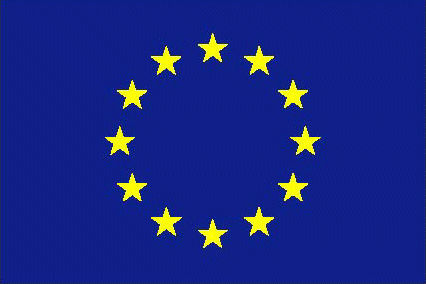